Abstraction & Names
Abstraction
Abstraction
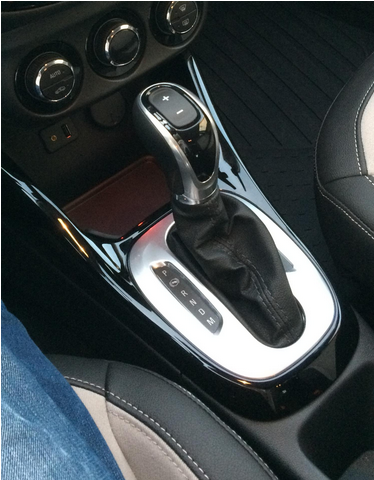 In CS, we often "abstract away the details."
We intentionally ignore some details in order to provide a consistent interface.
This allows us to focus on the concepts instead of the implementation and think about problems at a higher level
Abstraction by Parameterization
Abstraction by parameterization (Generalization)
In a world before functions...


Parameterized!

A parameterized function performs a computation that works for all acceptable values of the parameters.

✂️ Removed detail: the values themselves!
interest =  1 + 0.6 * 2
interest2 =  1 + 0.9 * 4
interest3 =  1 + 2.1 * 3
def interest(rate, years):
    return 1 + rate * years
Revisiting the detect_green() function
Let's look at our final detect_green() function from last lecture





We have two values, factor and threshold, that we had modified as we were testing it out.  If we wanted to change them, others using our function (including ourselves in the future) might want to as well.
These should be parameterized
def detect_green(pixel):
    factor = 1.3
    threshold = 100
    average = (pixel.red + pixel.green + pixel.blue) / 3
    if pixel.green >= factor * average and pixel.green > threshold:
        return True
    else:
        return False
Revisiting the detect_green() function
Let's make them parameters




Now the user can specify the value for each of these variables at runtime instead of having the change the code of the function.
def detect_green(pixel, factor, threshold):
average = (pixel.red + pixel.green + pixel.blue) / 3
    if pixel.green >= factor * average and pixel.green > threshold:
        return True
    else:
        return False
Examples – darken()
Can we generalize (abstraction by parameterization) our darken function from last time?
def darken(image):
    for pixel in image:
        pixel.red = pixel.red * 0.5
        pixel.green = pixel.green * 0.5
        pixel.blue = pixel.blue * 0.5
def darken(image, factor):
""" Reduce the intensity of an image to factor of its 
    original value. 0 = fully black, 1 = no effect.
"""
    for pixel in image:
        pixel.red = pixel.red * factor
        pixel.green = pixel.green * factor
        pixel.blue = pixel.blue * factor
Examples – adding a border
Remember this function?
def bottom_black_border(image):
    new_image = Image.blank(image.width, image.height+50)  # Create the larger image.
    for y in range(image.height):                          # Copy the original image
        for x in range(image.width):                       #  into the top of the new
            pixel = image.get_pixel(x, y)                  #  one.
            pixel_new = new_image.get_pixel(x, y)
            pixel_new.red = pixel.red
            pixel_new.green = pixel.green
            pixel_new.blue = pixel.blue
    for y in range(image.height,image.height+50):          # Make the pixels in the
        for x in range(image.width):                       #  bottom black. RGB for
            pixel_new = new_image.get_pixel(x, y)          #  black is (0,0,0).
            pixel_new.red = 0
            pixel_new.green = 0
            pixel_new.blue = 0

    return new_image
How might we abstract this?
[Speaker Notes: Abstracting it is part of Homework 2]
Abstraction by Specification
Abstraction by specification
A specification for the built-in round function:




A well-designed function specification (function signature + docstring) serves as a contract between the implementer and the user.

✂️ Removed detail: the implementation!
round(number[, ndigits]): Return number rounded to n digits precision after the decimal point. If n digits is omitted or is None, it returns the nearest integer to its input.

See full documentation.
Using an abstraction
Based on this specification..


This should work!
square(n): Returns the square of the number n.
def sum_squares(x, y):
    """
    >>> sum_squares(3, 9)
    90
    """
    return square(x) + square(y)
Implementing the abstraction
Many possible implementations can be used:







It could even be built-in to Python, in theory!
def square(x): 
    return pow(x, 2)
def square(x): 
    return x ** 2
from operator import mul

def square(x): 
    return mul(x, 2)
Not all implementations are equal
An implementation may have practical consequences:
Affecting the size of the program
Affecting the speed of the program's execution
Not the ideal implementation:



But you can cross that bridge when you come to it.
from operator import mul

def square(x): 
    return mul(x, 2)
Names
There are only two hard things in Computer Science: cache invalidation and naming things. --Phil Karlton
Choosing names
Names typically don’t matter for correctness, but they matter a lot for readability.
Names should convey the meaning or purpose of the values to which they are bound.
Function names typically convey their effect (print), their behavior (triple), or the value returned (abs).
Parameter names
The type of value bound to a parameter name is best documented in a function's docstring.
def summation(n, f):
    """Sums the result of applying the function F
    to each term in the sequence from 1 to N.
    N can be any integer > 1, F must take a single
    integer argument and return a number.
    """
    total = 0
    k = 1
    while k <= n:
        total = total + f(k)
        k = k + 1
    return total
[Speaker Notes: Sneak peak at higher order functions in the next lecture.]
Which values deserve a name?
Repeated compound expressions:





Meaningful parts of complex expressions:
if sqrt(square(a) + square(b)) > 1: 
    x = x + sqrt(square(a) + square(b))
hypotenuse = sqrt(square(a) + square(b)) 
if hypotenuse > 1: 
    x = x + hypotenuse
x1 = (-b + sqrt(square(b) - 4 * a * c)) / (2 * a)
discriminant = square(b) - 4 * a * c 
x1 = (-b + sqrt(discriminant)) / (2 * a)
More naming tips
Names can be short if they represent generic quantities: counts, arbitrary functions, arguments to mathematical operations, etc.
n, k, i - Usually integers
x, y, z - Usually real numbers or coordinates
f, g, h - Usually functions
Names can be long if they help document your code:

is preferable to...
average_age = average(age, students)
# Compute average age of students 
aa = avg(a, st)